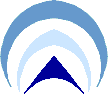 Исполнительное агентство по поддержке малых и средних предприятий
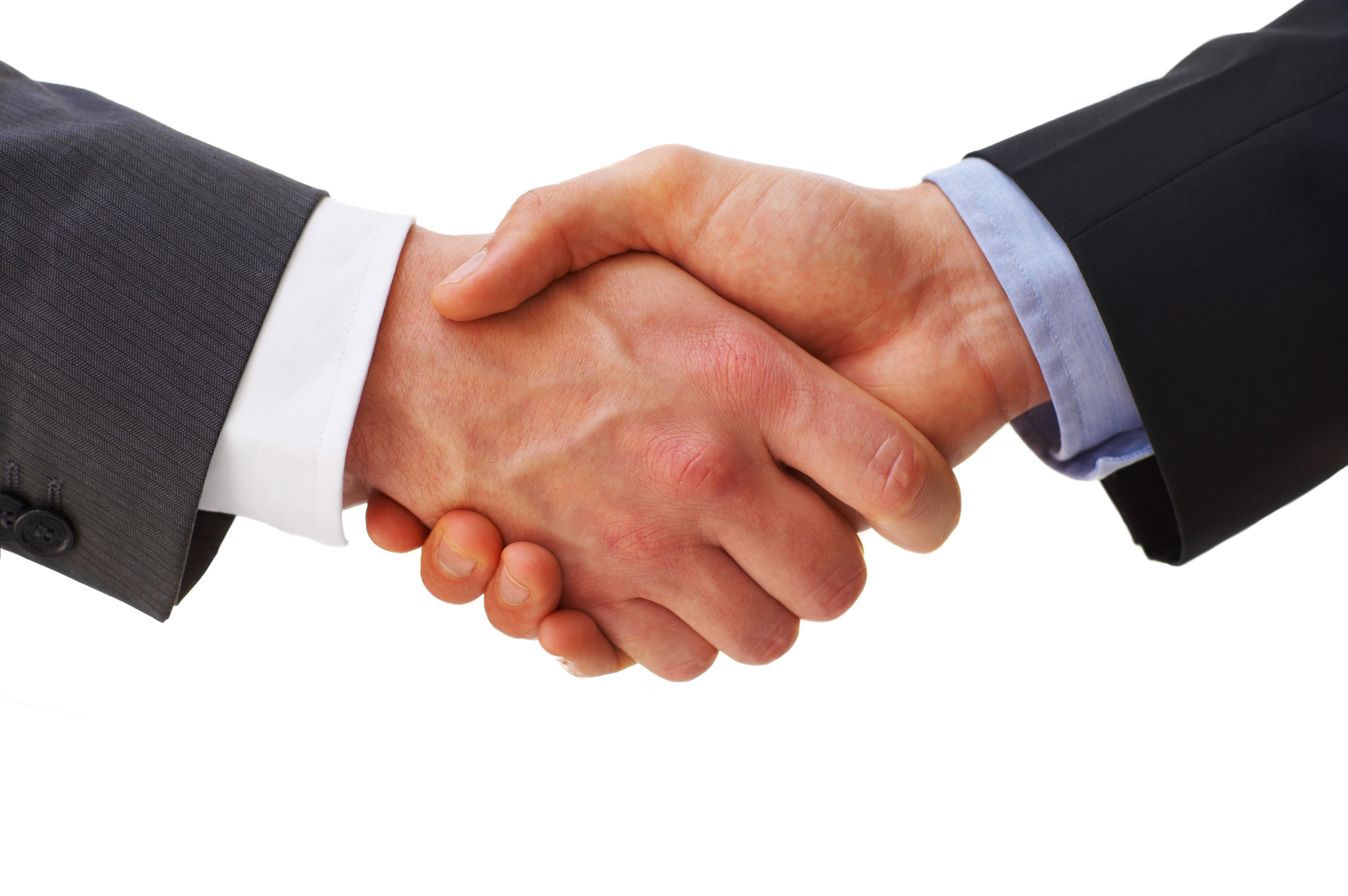 Твой надёжный партнёр
в Болгарии
Болгария 
общие сведения
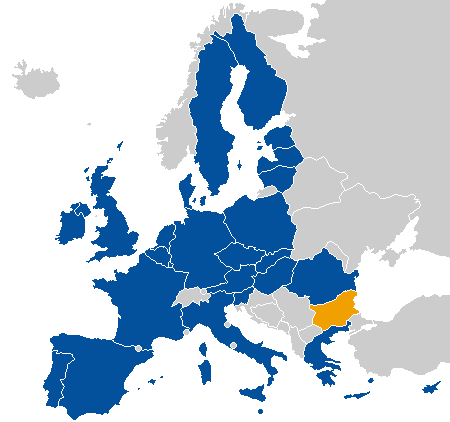 Площадь: 110,910 кв.м.
Столица: София
Крупные города: Пловдив, Варна, Бургас, Русе, Стара Загора, Плевен, Велико Тырново
Основные отрасли экономики: машиностроение и оборудование, цветные металлы, химическая промышленность, производство изделий из каучука и пластмассы, пищевая промышленность, текстиль, напитки и табачные изделия
Валюта: лев (BGN)
Население (2012): 7.038 млн. чел.
Член ЕС с 2007 г.
Форма государственного правления: парламентская демократия
Последние парламентские выборы: май 2013 г.
Основные торговые партнёры Болгарии
 (2012)
Импорт по группам товаров
Импорт 2012
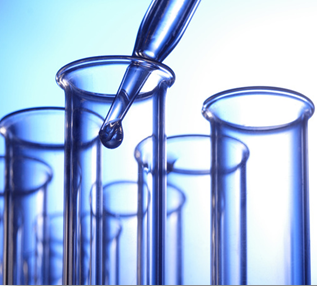 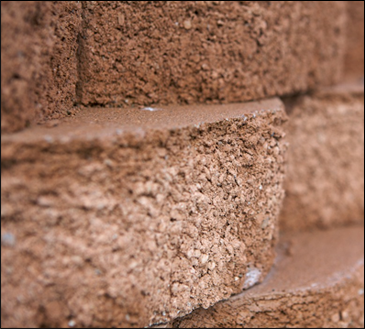 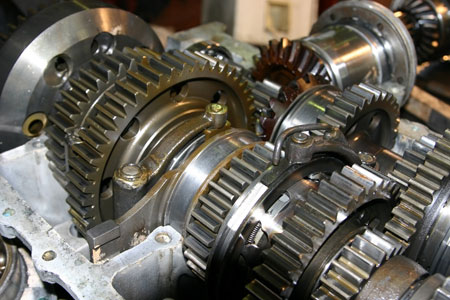 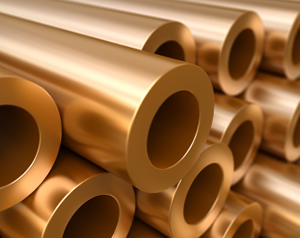 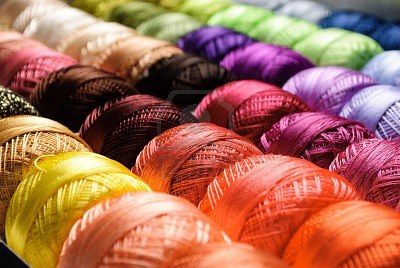 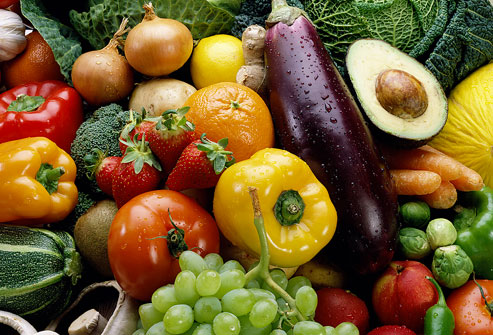 Источник: Министерство экономики и энергетики
Экспорт по группам товаров
Экспорт 2012
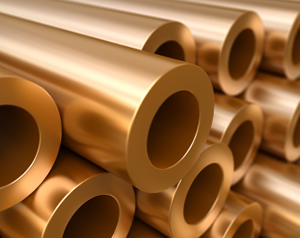 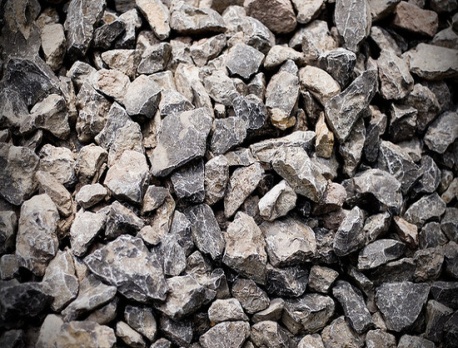 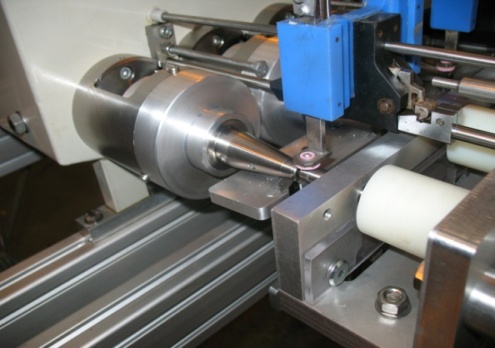 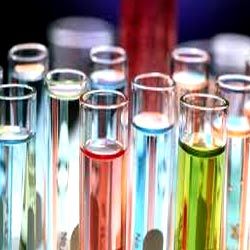 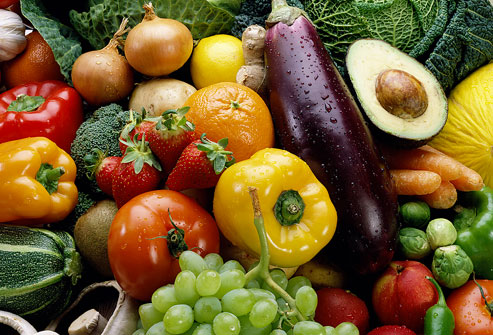 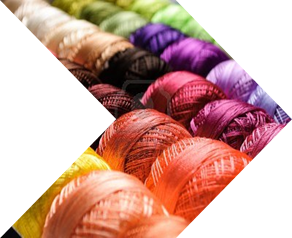 Источник: Министерство экономики и энергетики
Двусторонние экономические отношения

Болгария - Россия
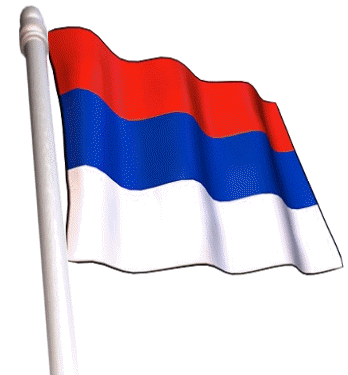 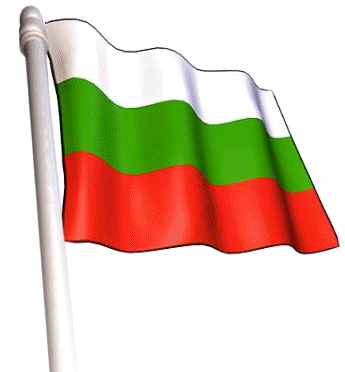 Торговый оборот
Болгария - Россия
Исполнительное агентство по поддержке
малых и средних предприятий Болгарии
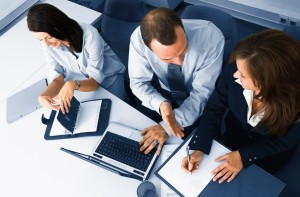 Государственная структура при Министерстве экономики и энергетики Республики Болгария, созданная в 2004 г.
Миссия ИАПМСП: 
Координирующий орган между бизнесом, госадминистрацией и НПО.
Партнëр предпринимателей по успешному продвижению бизнеса и развитию конкурентоспособности.
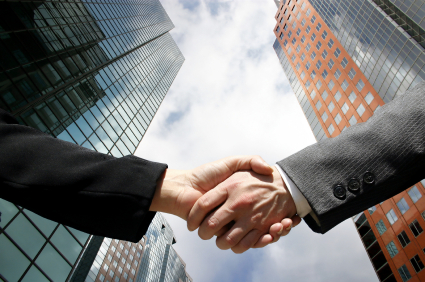 Функции ИАПМСП
Стимулирование инновационного и технического развития МСП
Участие в международных сетях
Содействие развитию умений торгового предпринимательства и поддержка интернационализации МСП
Сотрудничество с НПО
Информационные и консультантские услуги
Предоставление специальной маркетинговой и аналитической информации:

по отраслевым секторам и продуктовым группам
о целевых международных рынках
о каналах дистрибуции
о специфических законодательных и нормативных требованиях
Национальный експортный портал
/
11
Семинары и обучительные тренинги для малых и средних предприятий
Вводные семинары – повышение знаний и умений болгарских предпринимателей по продвижению товаров на международные рынки

Информационные семинары – использование существующих инструментов, направленных на содействие развитию экспорта, предоставляемых госструктурами

Специализированные семинары -  предоставление конкретной  информации по промотированию экспорта в приоритетных отраслевых секторах
Проведение торговых миссий и
B2B форумов в Болгарии и за рубежом
Организация
торговых миссий в страны ЕС
торговых миссий в третьи страны
Международных форумов в Болгарии
Оказание поддержки участникам: 
оплата транспортных расходов
оплата гостиничных расходов
логистика на месте
содействие установлению бизнес контактов, поиск отраслевых партнеров
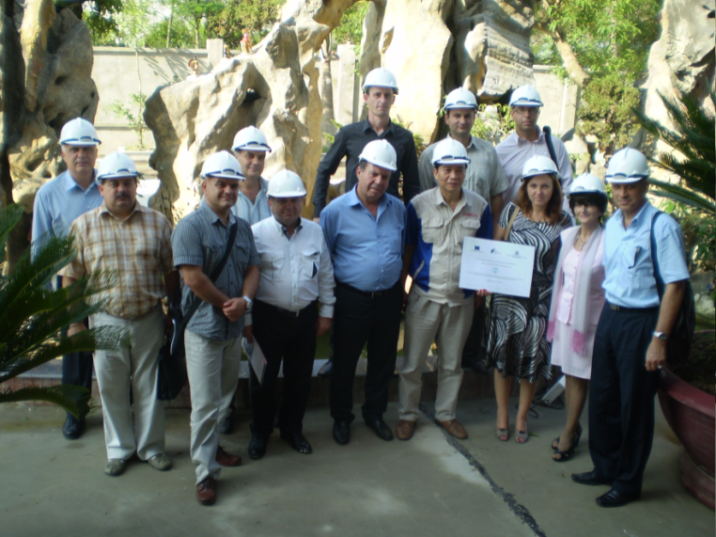 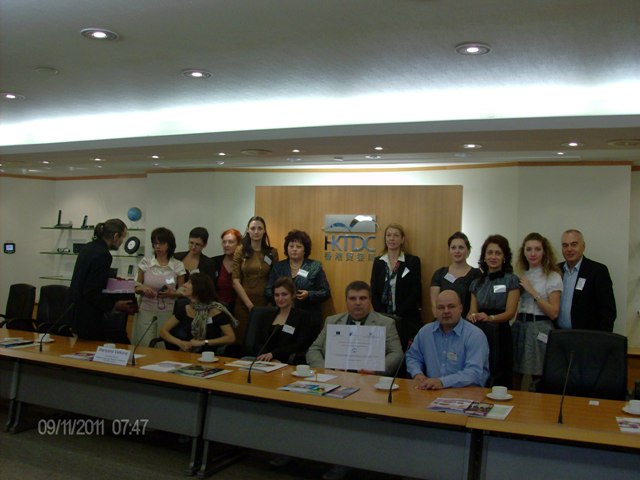 13
Организация
промоциональных событий
Организация национальных стендов и экспозиций на Международных выставках. 

Оказание поддержки участникам: 
аренда выставочных площадей
конструкция стендов
обеспечение необходимым оборудованием
издание рекламных каталогов
оплата регистрационных взносов
событийный менеджмент
Национальный инновационный фонд
Основные цели:

стимулирование научно-исследовательской деятельности в болгарских предприятиях и поддержка сотрудничества между бизнесом и наукой

содействие развитию исследовательских проектов, анализ их технической осуществимости и возможностей внедрения в производстве

получение новых или усовершенствованных продуктов, процессов или услуг, повышение  экономической эффективности
Поддержка кластерного развития
Проект “Более интеллигентные кластерные политики в Юго-Восточной Европе“
www.clusterpolisee.eu
Инновации, научно-техническая деятельность, осуществляемая путем выполнения научных исследований и разработок
Устойчивое развитие посредством кластерного развития
Международное кластерное сотрудничество и участие в сетях
Усовершенствование финансовой рамки (кластерное финансирование)
Кластер и региональная специализация
Новые умения и содействие росту занятости
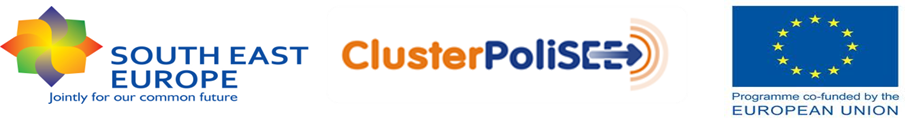 Благодарим за внимание!
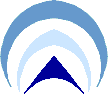 Исполнительное агентство по поддержке малых и средних предприятий

Болгария, София 1000, ул. Леге № 2-4
Тел.: + 359 (0) 2 940 79 40, Факс: + 359 (0) 2 940 79 93
www.sme.government.bg
е-mail: office@sme.government.bg